Биофармацевтические тесты in vivo и in vitro
Биодоступность
БД определяют:
При разработке новых ЛП
При разработке новых ЛФ известных ЛП
Для дженериков
В основе определения биоэквивалентности
Проблемы определения БД
Дороговизна
Сложность схем и методов


Необходим лабораторный биофармацевтическийтест
Модель поведения лекарственного препарата in vivo
Растворимость
Растворимость как физико-химическая характеристика вещества – это качественная и количественная способность образовывать раствор при смешивании с другим веществом (растворителем). По растворимости при  T = const различают
·                    хорошо растворимые вещества (образуют насыщенные растворы с концентрацией более 0,1 моль/л),
·                    малорастворимые вещества (образуют насыщенные растворы с концентрацией 0,1 – 0,001 моль/л).
·                    практически нерастворимые вещества (образуют насыщенные растворы с концентрацией менее 0,001 моль/л).

Биофармацевтическая растворимость:
- высокая: наибольшая дозировка растворяется в 250 мл или менее водной среды при рН 1-6,8
Проницаемость
Определяется степенью абсорбции  ФС.
Высоко проницаемые: степень абсорбции у человека, определяемая методом материального баланса или в сравнении с в/в дозой равна 85% или более (в США -90%)
Метод материального баланса основан на сравнении количества ФС поступившей в организм с количеством ФС, выведенного из организма в виде неизмененного вещества или его метаболитов всеми путями выведения.
Биофармацевтическая классификация ЛВ   FDA 1995
Применяется для разработки условий теста Растворение
Типы аппаратов
Классификация 30 Фармакопея США

Вращающаяся корзинка (Ph.Eur./BP/JP)
Лопасть (Ph.Eur./BP/JP)
Качающийся барабан (Ph.Eur.)
Проточный электролизер (проточная ячейка) (Ph.Eur./BP/JP)
Лопасть над диском (Ph.Eur.)
Вращающийся барабан (Ph.Eur.)
Качающийся цилиндр
7
ГФ ХIIIаппараты для теста Растворение
Вращающаяся корзинка
Лопасть
Проточная ячейка
Биофармацевтические тестыфармацевтическая доступность
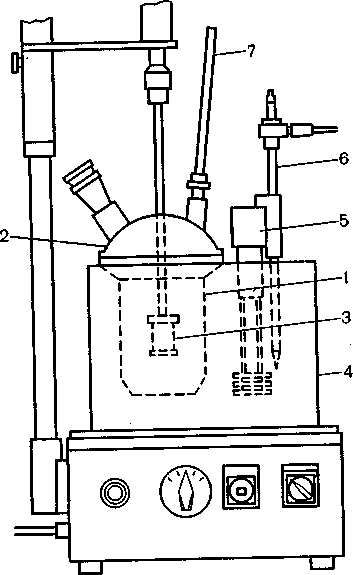 1- колба для среды растворения
2 – крышка
3 – корзинка
4 – баня
5 – нагревательный элемент
6, 7 – термометр
Тест «Растворение»
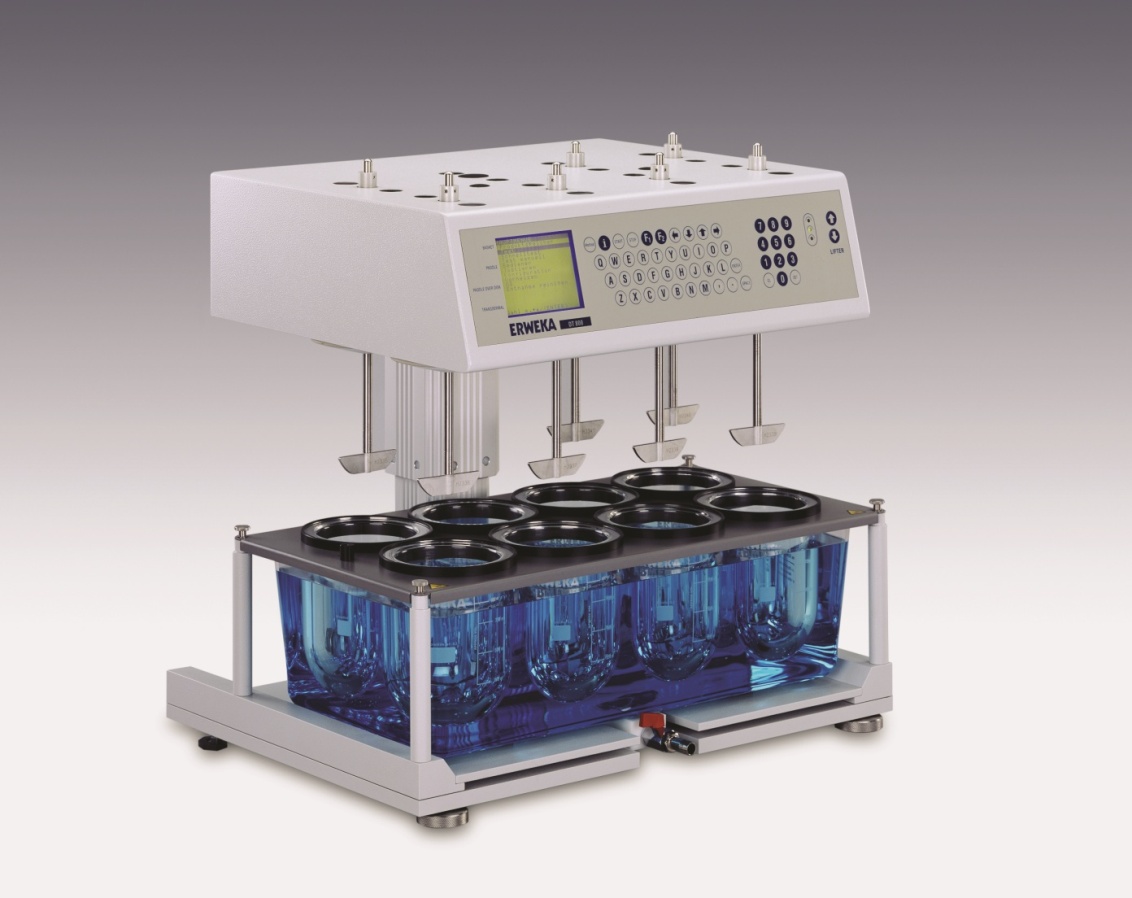 Аппарат 1 – Корзинка ОФС, USP
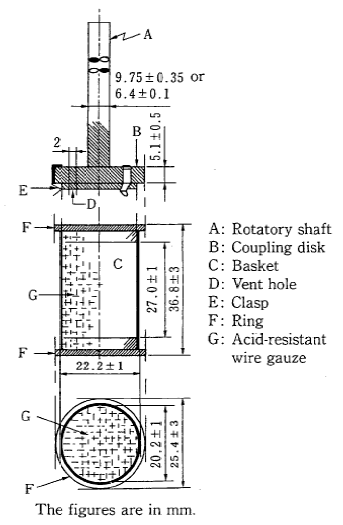 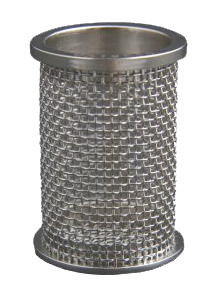 Подходит для
капсул
драже
таблеток
ЛФ  замедленного высвобождения, 
покрытых  оболочкой 
С использованием поверхностно-
активных веществ  в среде (если ЛВ 
плохо растворяется)
Стандартный объем 
1  литровые сосуды
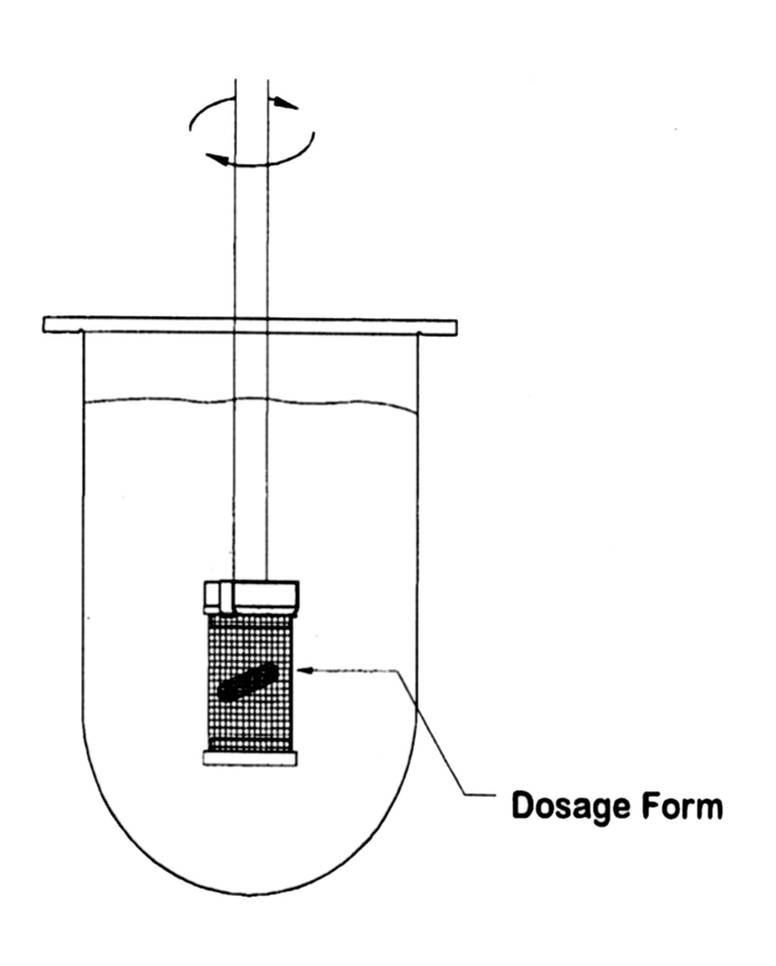 10
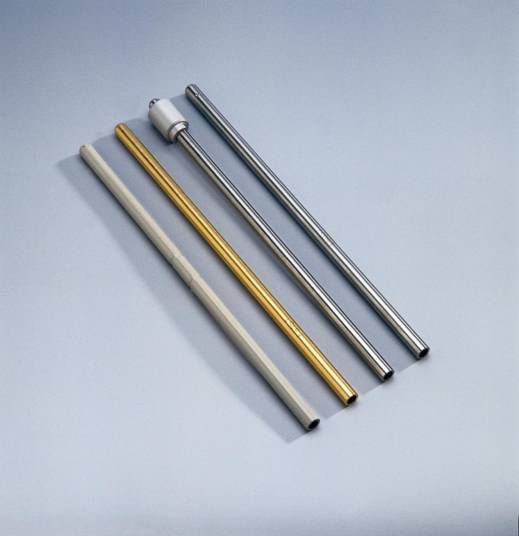 Аппарат 1 – Корзинка
Преимущества
Широко используется 
Простота проведения теста
Выпускается  для работы в ручном и автоматическом режимах, что важно для 
      разных объемов исследований
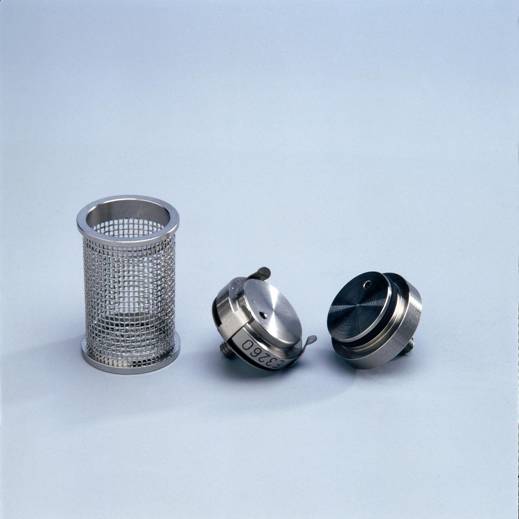 11
Аппарат 1 – Корзинка
Недостатки

Гидродинамическая  „мертвая зона“ под корзинкой
 Наличие градиента концентрации растворившегося ЛС в объеме среды
 дегазация очень важна 
ограниченный объем среды  проблемы при работе с мало  растворимыми ФС
12
Аппарат 2 – Лопасть  ОФС, USP
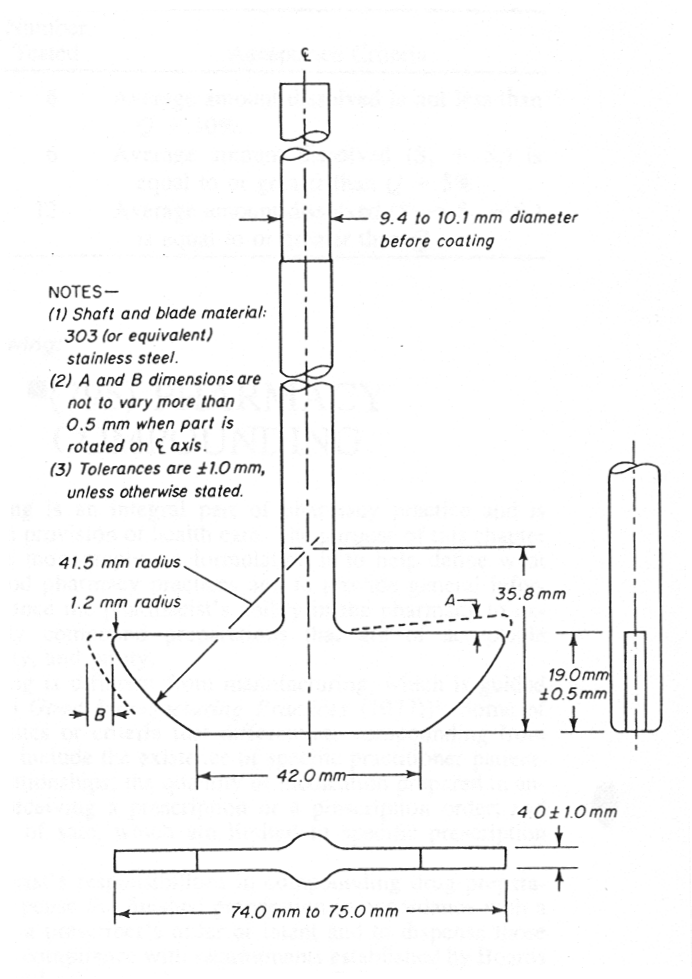 Подходит для
таблеток 
капсул 
драже
ЛФ замедленного высвобождения, покрытых  оболочкой

Стандартный объем
1000 мл

Метод, который 
выбирается в первую очередь!!!
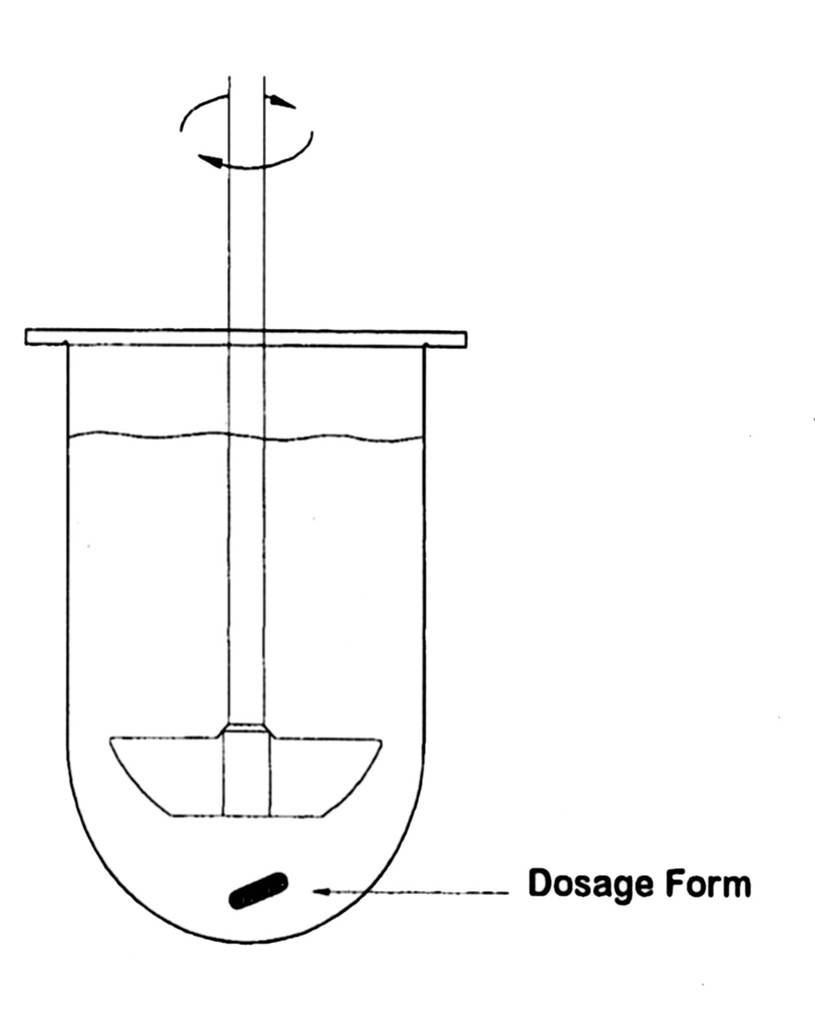 13
Аппарат 2 – Лопасть
Преимущества
легкость в использовании 
устойчивость
можно легко адаптировать 
в аппарат 5 USP 
давно используется – 
хорошо изучена 
можно менять pH 
можно легко перевести в 
      автоматизированный 
      режим, что важно для 
      дежурных исследований
Недостатки
ограниченный объем  условия риска для мало растворимых лекарств
сложная гидродинамика, ЛФ движется в объеме среды, может прилипать и искажать результаты
плохо перемешиваемая зона под мешалкой
14
Требования к аппаратам
Все части аппарата, контактирующие с образцом, д.б. выполнены из инертного материала (металл - н/с)
Не допустима вибрация
Аппараты д. соответствовать ОФС
Аппарат д.б. валидирован
Условия теста Растворение
правильный выбор прибора
Скорость вращения:
Корзинки от 50 до 200 об/мин, рекомендуемая 100 об/мин 
Мешалки рекомендуемая 50 или 75 об/мин 
Среда: состав, объем и температура, дегазация
Методика анализа ЛВ
Время отбора проб и объем или условия непрерывного контроля
Интерпретация результатов
Среда растворения        ОФС
Состав: в первую очередь: 0,1 М НСL, буферные растворы с РН 6,8-7,6 (+/-0,05), вода оч. (варьируют рН, поверхностное натяжение) 
Для капсул можно добавить ферменты (пепсин при рН меньше 6,8 или панкреатин при рН больше 6,8
ПАВ (до 1,5%) для плохо растворимых  ЛВ
Объем и температура: 500-900 мл, 37 0С+/-0,5 0С
Дегазация (среду нагревают до 40 0С, фильтруют под вакуумом 0,45 мкм, затем перемешивание под вакуумом 5 мин)
Экспериментально показано, что наличие растворенных газов в среде искажает результаты
ОФС аппарат 3 - проточная ячейкаUSP Аппарат 4 – проточный электролизер
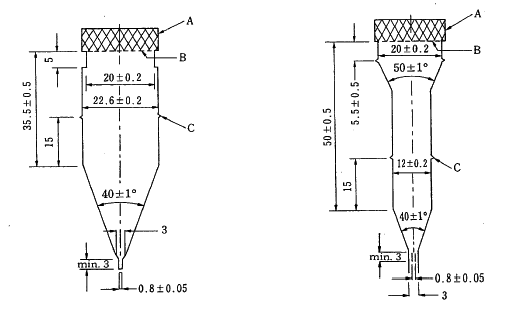 Подходит для
Мало растворимых и
 липофильных ЛВ
Микрочастиц
Имплантов
Суппозиториев
Мягких желатиновых капсул
Рецептур с контролируемым  
      высвобождением
Разные типы ячеек

Скорость потока 4-16 мл/мин
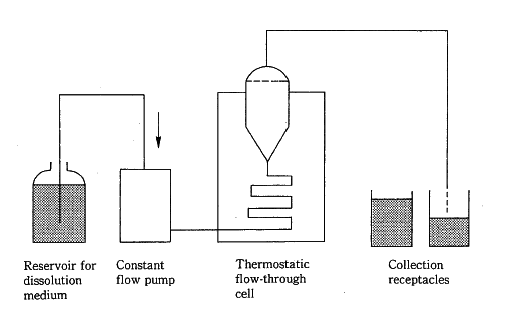 18
Проточная ячейкаПроточный электролизер
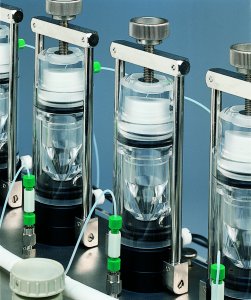 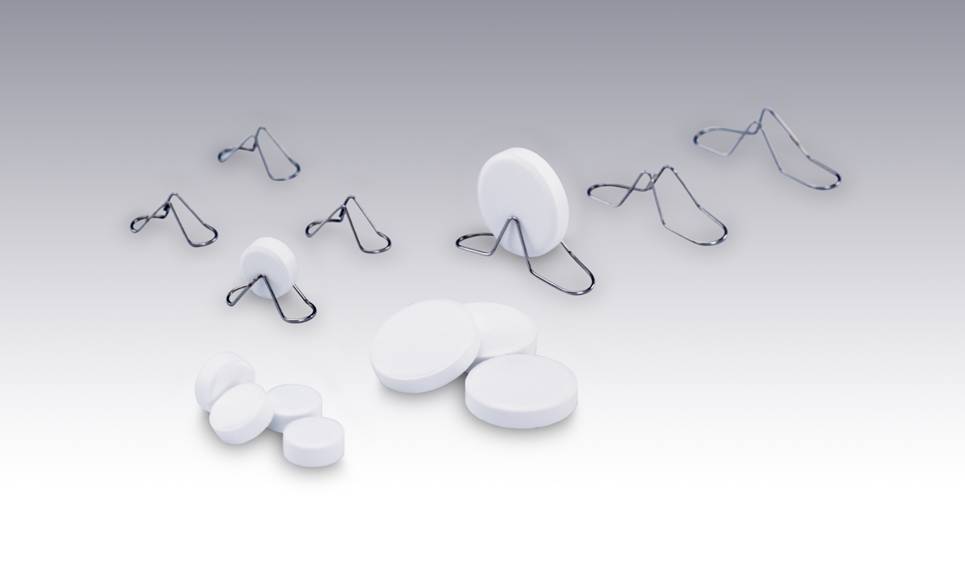 19
Отбор проб, интерпретация результатов
Отбор проб
Отбор проб                 ОФС
Достоверность результатов
RSD (стандартное отклонение для среднего значения) для 1-й точки не более 20%, для остальных – не более 10%
Для оценки эквивалентности профилей:
При высвобождении более 85% за 15 минут математическую оценку не проводят. 
Если высвобождение менее 85% - то рассчитывают фактор сходимости
Применение теста «Растворение»
Разработка состава и
 технологии
Оценка БФ свойств
ЛФ с модифицированным
высвобождением
Посерийный контроль
Изменения состава,
технологии
Контроль стабильности
 при хранении
Обязательный раздел ФС
на таблетки, капсулы
Оценка биоэквивалентности 
дженериков
Биоэквивалентность
Качество воспроизведенных препаратов
Биодоступность и биоэквивалентность
Биодоступность и биоэквивалентность являются основными требованиями для регистрации генериков и оригинальных препаратов.
В основе биоэквивалентности лежит определение уровня максимального значения кривой Cmax в крови, а AUC (площадь под кривой) - наиболее часто используются и являются  удачными биомаркерами оценки безопасности и эффективности лекарственного средства.
Биоэквивалентные лекарственные средства можно заменять друг другом без коррекции дозировки и без дополнительного терапевтического наблюдения.
Биоэквивалентность
Два лекарственных средства считаются биоэквивалентными, если они фармацевтически эквивалентны или являются фармацевтическими альтернативами, а их биодоступность в максимальном выражении (Cmax и Tmax   ) и полное действие (площадь под кривой (AUC)) после назначения одинаковой молярной дозы при  одинаковых условиях, являются настолько схожими, что можно ожидать их действие по сути одинаковым.
Источник: Серии технических отчетов ВОЗ, № 937, 2006 год. Приложение 7.
Сравнение профилей растворения
Коэффициент различия f1: 

где n - число точек времени, Ri и Ti – процент растворившегося вещества из препарата сравнения и испытуемого препарата, соответственно, в каждый момент времени i
Значение f1 
 в пределах от 0 до 15 говорит о БЭ
Коэффициент подобия (f2)
значение f2 – в пределах от 50 до 100 гарантирует эквивалентность двух профилей